Алкены
Цели обучения:
9.4.3.9 -описывать понятие ненасыщенности 
9.4.3.10 - изучить химические свойства алкенов на примере этена (горение, гидрирование, гидратация, галогенирование, качественные реакции), подтверждать их уравнениями химических реакций
9.4.3.11-объяснять особенности строения полимеров и механизм реакций полимеризации на примере полиэтилена
9.4.3.12 -объяснять и изучать проблему длительного разрушения пластика и знать последствия накопления пластических материалов в окружающей среде
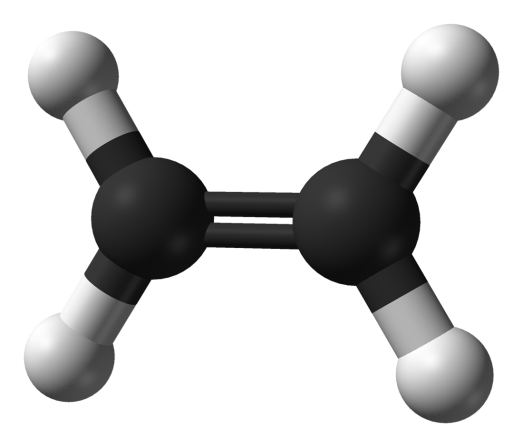 http://hydrocarbonsalkanealkene4p104.blogspot.com/p/saturated-and-unsaturated-hydrocarbons.html
Во время просмотра видео наблюдайте возникающие изменения.
Объясните причину возникновения изменений ..
Напишите уравнение реакции
ЗАДАНИЕ
Напишите уравнение реакции взаимодействия ниже приведенных соединений с бромом: 
А) пропан
Б) бутен-1
С) пропен
АЛКЕНЫ
ПРИСОЕДИНЕНИЕ
ГОРЕНИЕ
Продуктами реакции горения всех органических веществ являются СО2 и Н2О
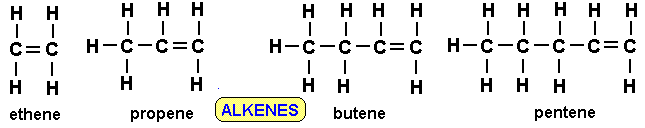 Двойная связь углерод-углерод является активной
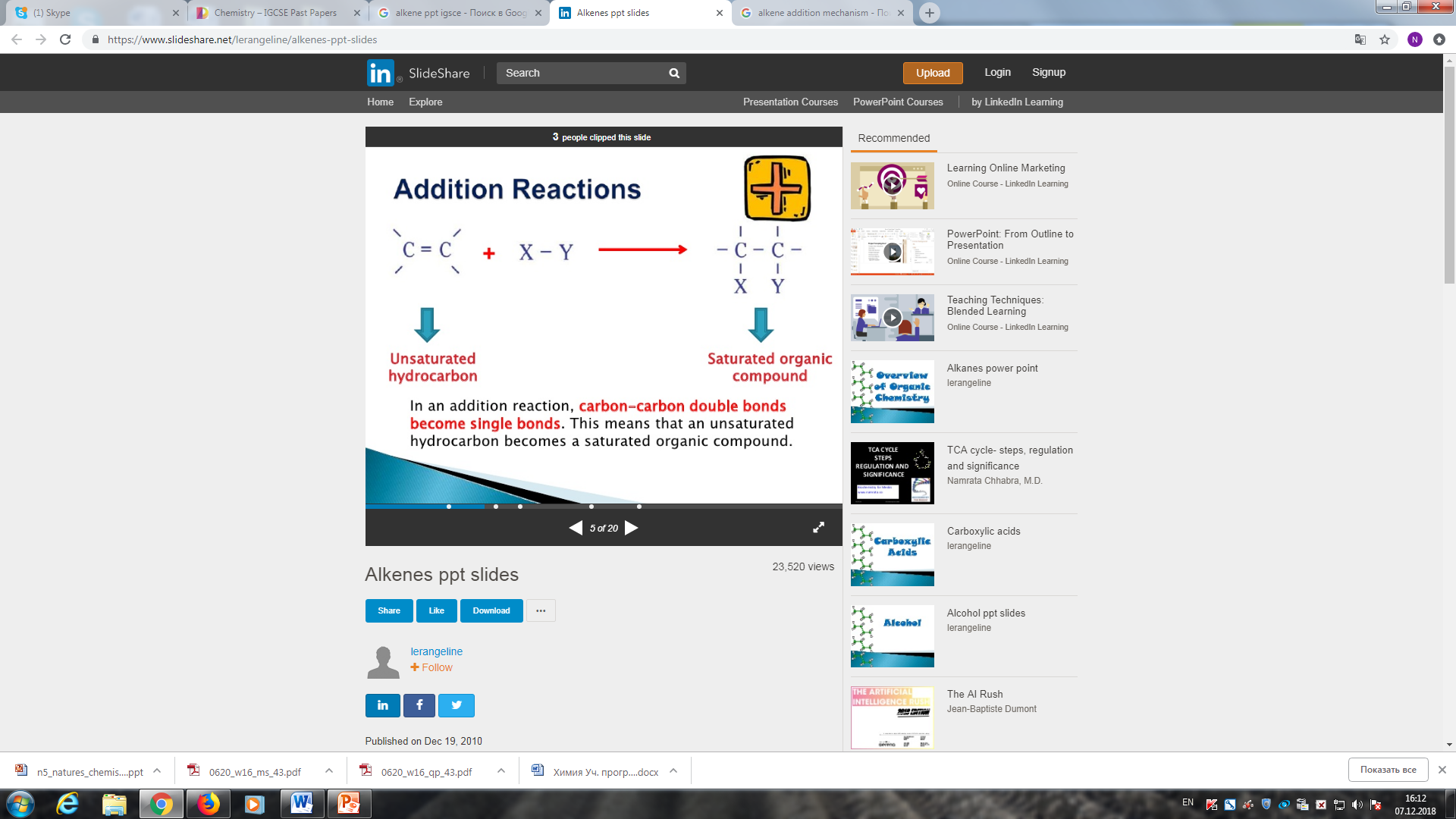 СхНу + О2 → СО2 + Н2О
Во время реакции присоединения двойные связи разрушаются, ненасыщенные углеводороды превращаются в насыщенные
Химические свойства алкенов:
А. Гидрирование 
Б. Гидратация
В. Взаимодействие с галогенами
Г. Взаимодействие с галогеноводородом
Д. Реакция полимеризации 
Е. Реакция горения
ЗАДАНИЕ
На  примере этилена напишите уравнение реакции 
взаимодействия с выше написанными веществами
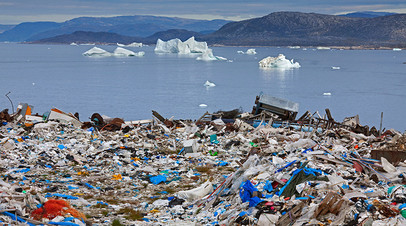 Почему изделия из полимера устойчивы к  разложению?
Домашняя работа
Параграф 49 стр 230  издательства Атамура
Выполните упр 2-3 из группы А 
Попробуйте решить задачи из группы В
Самым любознательным задача 1 из группы С